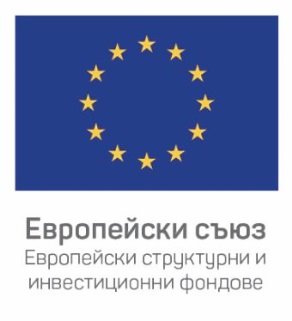 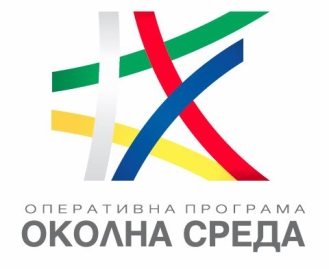 МЕРКИ ПО ПРОГРАМА
„ОКОЛНА СРЕДА“ 2021-2027 г. ЧРЕЗ ПОДХОДА ВОМР
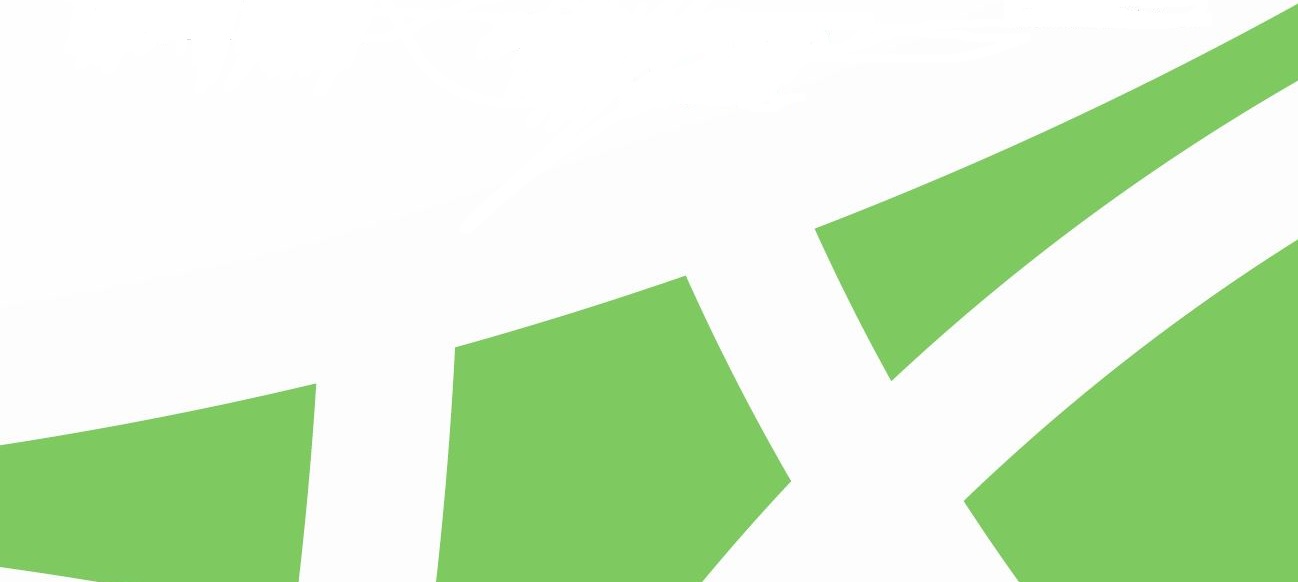 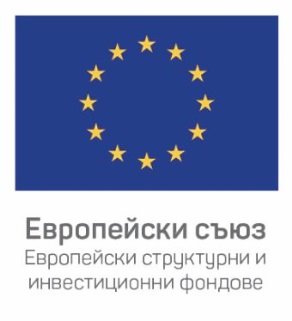 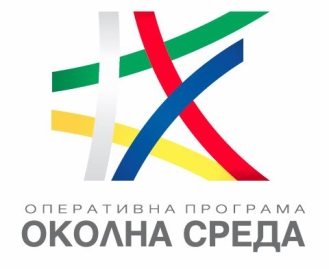 ПОС 2021-2027 г.
Секторна оперативна програма с хоризонтален характер – подкрепа за устойчиво развитие и утвърждаване целта за съхраняване, опазване и подобряване на качеството на околната среда
Одобрена от Европейската Комисия на 07.10.2022 г.
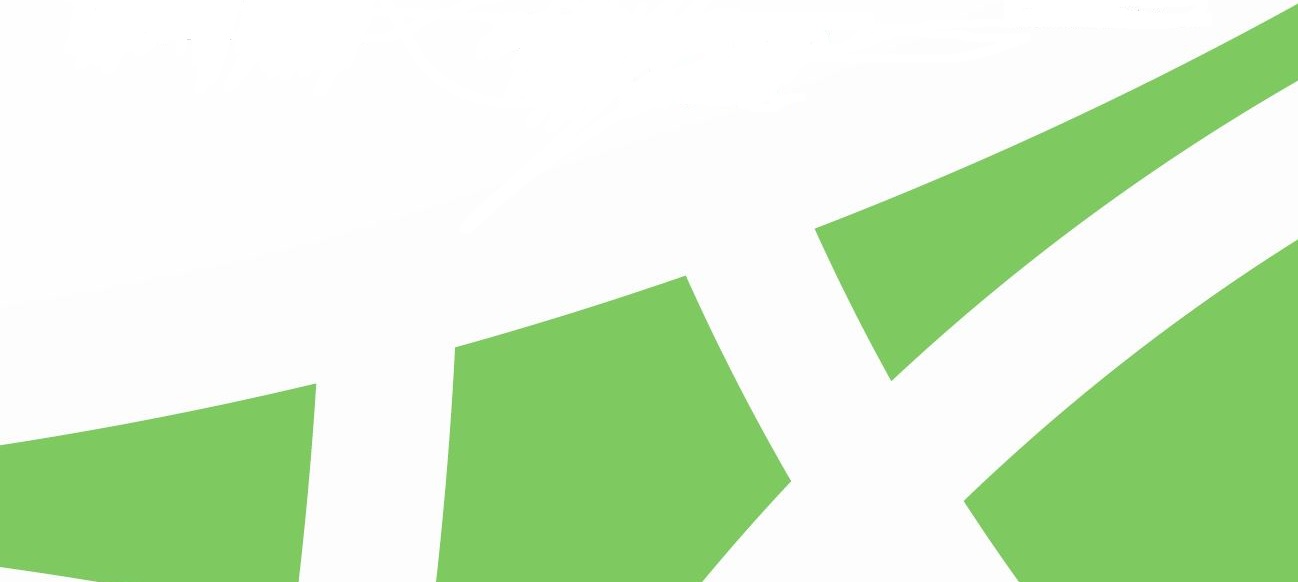 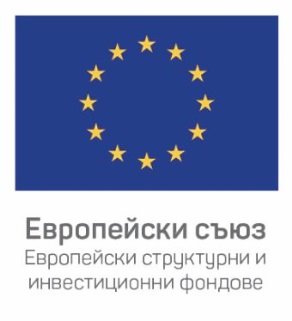 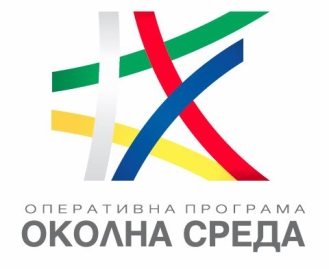 ВОДЕНО ОТ ОБЩНОСТИТЕ МЕСТНО РАЗВИТИЕ (ВОМР)
Въз основа на опита и поуките от програмен период 2014-2020 г. и заключенията и препоръките от Оценката на изпълнението на ОПОС 2014-2020 чрез подхода ВОМР.
ПОС 2021-2027 г. – общо 6,99 млн. евро от ЕФРР или 16,5 млн. лева:
       -  Приоритет „Отпадъци“ – информационни и разяснителни дейности;
       - Приоритет „Биоразнообразие“ – информация и обучения, промяна в   нагласите, семинари и форуми и др.
Бюджет за МИГ – 2,11 лв./жит.; 1 проект – 1 кампания (не повече от 100 000 лева).
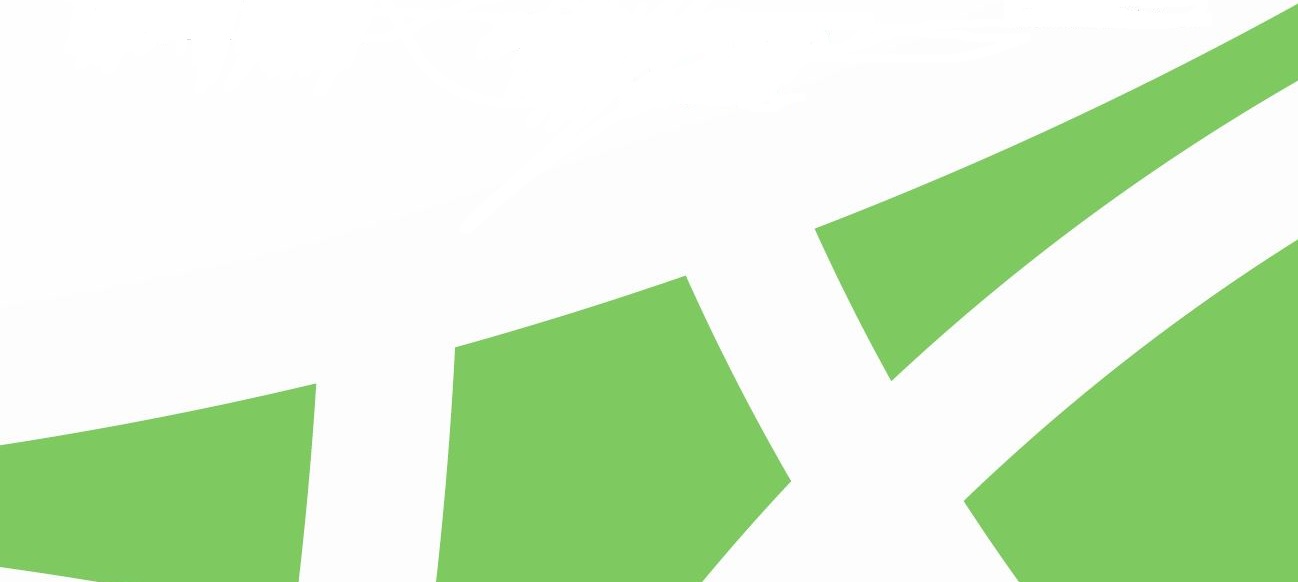 [Speaker Notes: По данни на НСИ населението на България за 2020 г. е 6 934 015 лица. съгласно Приложение 1 от проект на ПМС за ВОМР общият брой лица, които живеят в градовете с население над 30 000 жители е 3 569 959. Следователно, общият брой лица, към които може да бъде предоставена подкрепа по мярката чрез подхода ВОМР, е разликата между общия брой население и живеещите в посочените градове, т.е. 3 364 056 жители. 
Изчислена е подкрепата за 1 жител спрямо общия бюджет по двете мерки – за отпадъци и за биоразнообразие, като същият е 2,11 лв./жител. В тази стойност ще включват всички допустими разходи по мярката. Усреднена стойност трябва да бъде ползвана като основа за определяне на максималния размер на бюджета по мярка за 1 МИГ. 
Максималният размер на бюджета по мярка, включена в стратегия на МИГ, се определя като произведение от общия брой население на територията на съответния МИГ по усреднената  стойност за 1 жител от 2,11 лв./жител.]
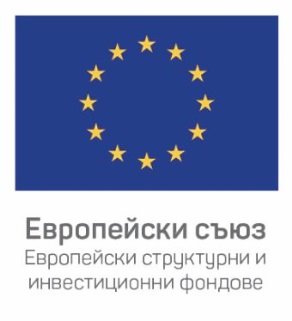 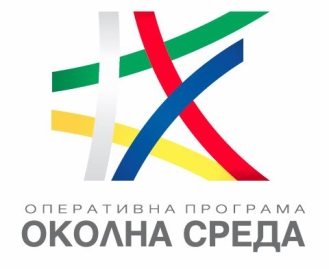 ВОМР ПО ПРИОРИТЕТ 2 ОТПАДЪЦИ (1/3)
Специфична цел 1 „Насърчаване на прехода към кръгова и основаща се на ефективно използване на ресурсите икономика“
Мярка за финансиране чрез подхода ВОМР: 
„Повишаване на осведомеността относно практиките и поведението във връзка с устойчивото потребление, кръговата икономика, мониторинга на отпадъците както и информационни и разяснителни кампании за заинтересованите страни и населението“
Допустими бенефициенти: Общини; юридически лица с нестопанска цел (ЮЛНЦ)
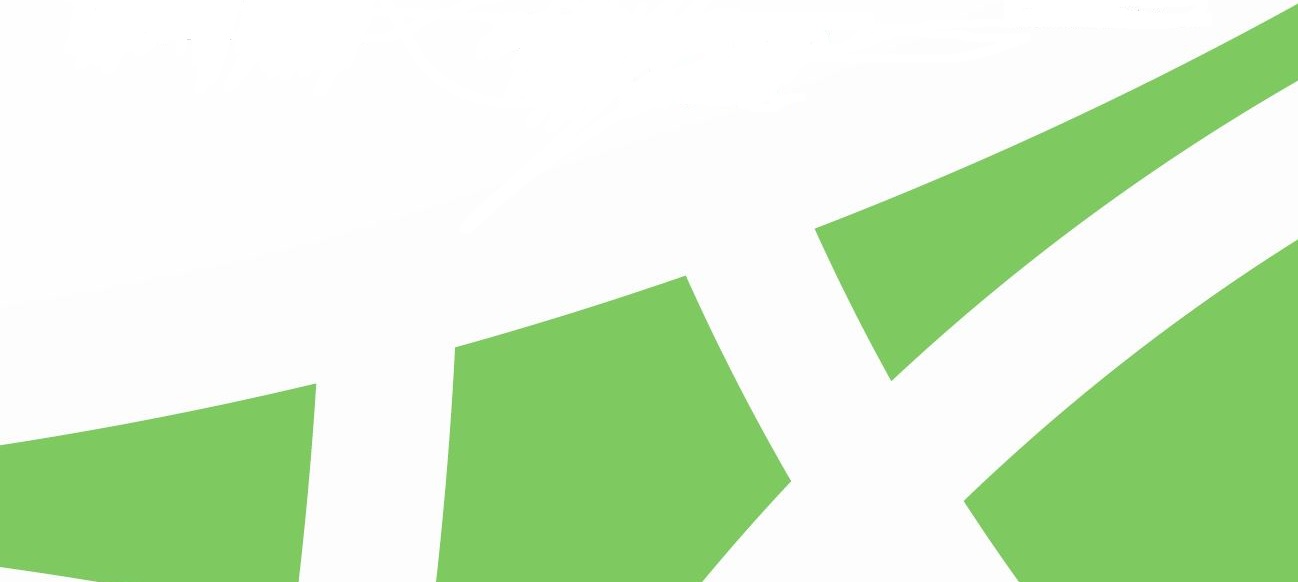 [Speaker Notes: Приоритет са мерките, насочени към управлението на битовите и строителните отпадъци в задълженията на общините по Закона за управление на отпадъците. 
Като  допълнение към останалите инвестиционни мерки по приоритета, които се предвиждат или ще се инициират за изпълнение в съответния регион, се очаква чрез мярката по подхода ВОМР да се допринесе за подпомагане на местно и регионално ниво на повишаване на осведомеността на населението за целите за управление на отпадъците с фокус към битовите и строителни отпадъци, за правата, задълженията, възможностите и добри практики, за устойчиво потребление и прехода към кръгова икономика.
Препоръчително е да се предвиди и подпомагане за разпространение на възможности на практика за предотвратяване образуването на отпадъци на ниво домакинство, квартал, населено място, община и регион за управление на отпадъците. Информационните и разяснителни кампании към населението следва да са насочени към спазване на йерархията за управлението на отпадъците и за намаляване на количеството депонирани битови отпадъци, подобряване на качеството на услугата и управление на битовите отпадъци на местно и регионално ниво, намаляване на замърсяването с отпадъци, в т.ч. нерегламентираното изхвърляне на отпадъци, права и задължения за участниците в процесите по управление на отпадъците и др. 

Общините трябва да са със седалище и адрес на управление на територията на действие на МИГ.
ЮЛНЦ следва да бъдат сдружения, вписани в регистъра на юридическите лица с нестопанска цел или създадени по реда на специален закон, и които като цел на организацията в устава/учредителния акт са разписали такива текстове, от които да е видно, че поне една от целите на организацията е свързана със защита/опазване на околната среда. Практически опит в областта на отпадъците, кръгова икономика, устойчиво развитие следва да се оценява като предимство.
ЮЛНЦ следва да са регистрирани по съответния ред най-малко преди 18 месеца, предхождащи месеца, в който е подадено проектното предложение.
Партньорството е задължително, когато бенефициент не е община. В този случай партньорът трябва да е общината/общините, към чието население са насочени дейностите. Партньорът/партньорите трябва да  отговарят на изискванията за допустими бенефициенти. Партньорствата не е необходимо да бъдат регистрирани в съда, но правата и задълженията между страните по кандидатстване и изпълнение на мярката следва да бъдат уредени в споразумение.]
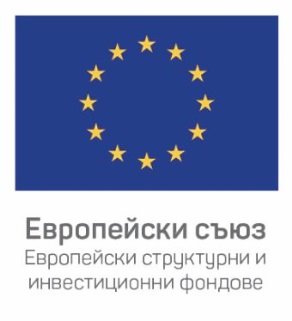 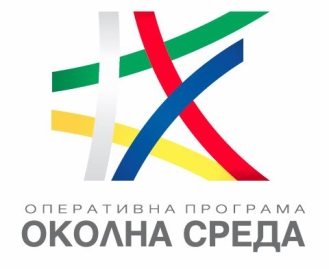 ВОМР ПО ПРИОРИТЕТ 2 ОТПАДЪЦИ (2/3)
Бюджет - 7 095 225,30 лв. (общо ЕФРР и национално съфинансиране):
За общини от ЮЗР (области Благоевград, Кюстендил, Перник, Софийска и София) – 1 089 676,71 лв.;
За общините от ЮЦР, ЮИР, СИР, СЦР и СЗР - 6 005 548,59 лв.
Максималният размер на бюджет по мярка, включена в стратегия на МИГ –произведение от общия брой жители на територията на съответния МИГ по усреднената стойност за 1 жител от 2,11 лв./жител.
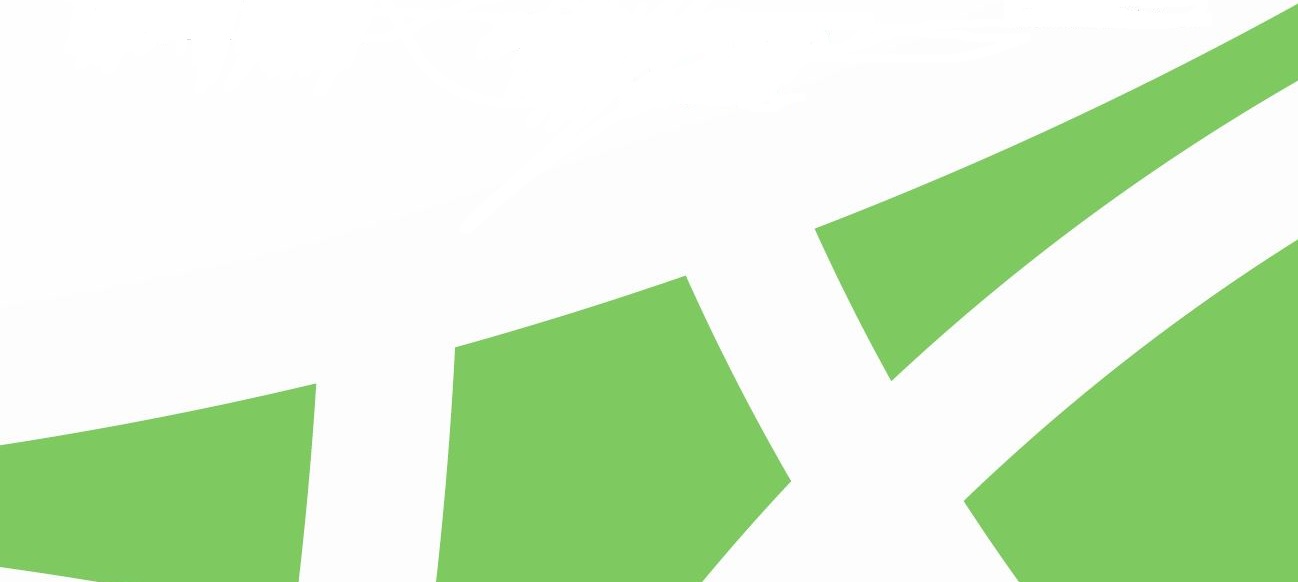 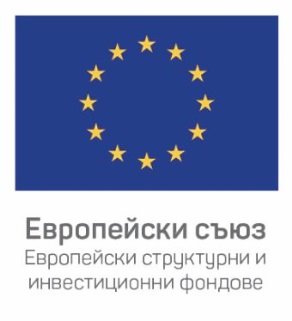 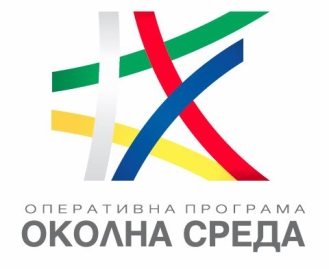 ВОМР ПО ПРИОРИТЕТ 2 ОТПАДЪЦИ (3/3)
Допустими дейности:
(не е задължително) подготовка– извършване на проучвания, анализи, обосновки и др., свързани с изпълнението на проекта;
(задължително) организиране и провеждане на събития (кръгли маси, работни срещи, представяне в медиите, други подходящи); разработване на брошури и други информационни материали, подпомагащи повишаването на осведомеността на населението за управлението на отпадъците в съответното населено място, община, регион за управление на отпадъците 
(не е задължително) разработване на онлайн информационни портали
Недопустими дейности: подготовка и извършване на СМР, закупуване на съдове, техника, оборудване, съоръжения и друго движима и недвижима техника и оборудване, на земя и сгради; дейности, финансирани със средства от продуктови такси /лицензионни възнаграждения по реда на Закона за управление на отпадъците.
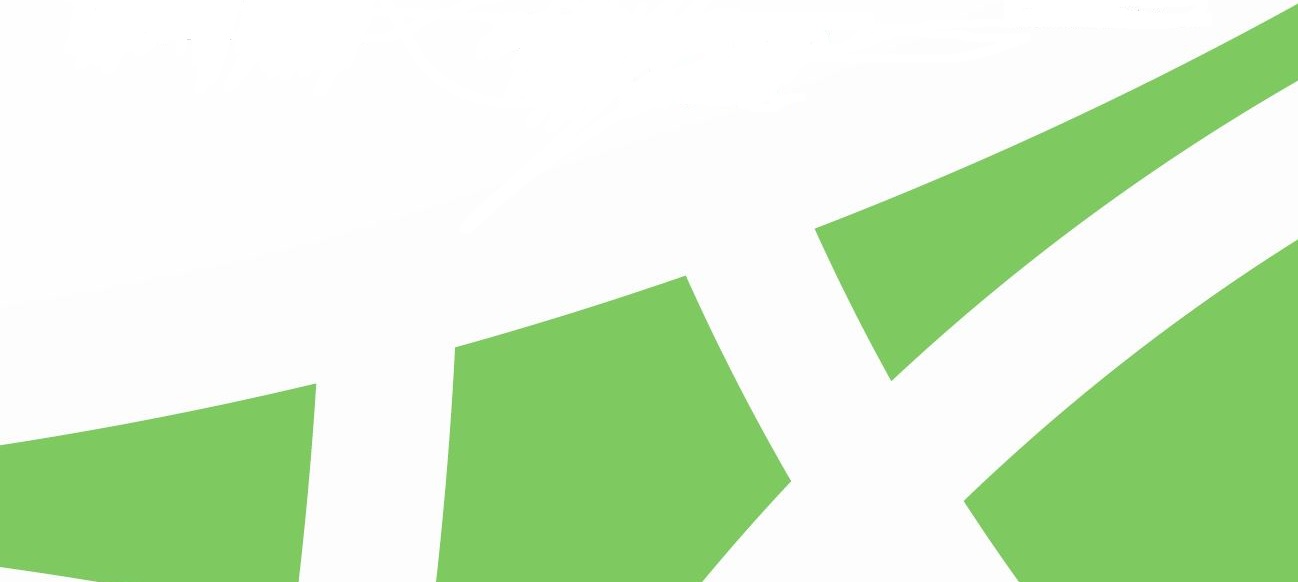 [Speaker Notes: - (задължително) организиране и провеждане на събития (кръгли маси, работни срещи, представяне в медиите, други подходящи); разработване на брошури и други информационни материали, подпомагащи повишаването на осведомеността на населението за управлението на отпадъците в съответното населено място, община, регион за управление на отпадъците. 
Събитията трябва да са насочени към разпространение информация за правата и задълженията на участващите в управлението на битовите и строителните отпадъци в съответното населено място, община, регион за управление на отпадъците; съществуващи системи за управлението на отпадъците, планирани бъдещи инвестиции за управлението на отпадъците за постигане на целите към 2030 г.; практически възможностите за спазване на високите нива на йерархията за управление на битовите отпадъци в съответното населено място; добри практики и поведение за предотвратяване образуването на отпадъците, устойчиво потребление и кръгова икономика и др. за подобряване качеството на услугата по управление на битовите отпадъци, които е подходящо да се приложат в населеното място, община; системи за мониторинг на отпадъците; предотвратяване нерагламентирано изхвърляне на отпадъци и др. подходящи.
(не е задължително) разработване на онлайн информационни портали, предоставящи практическа информация за системата за управление на битовите отпадъци на ниво населено място/община/регион за управление на отпадъците; за практическите възможности за разделно събиране на отпадъци и за предотвратяване образуването на битови отпадъци; за повишаване на общественото самосъзнание за спазване на високите нива на йерархията за управление на битовите отпадъци, и др.]
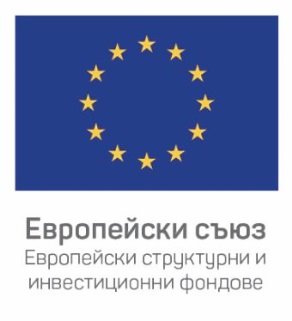 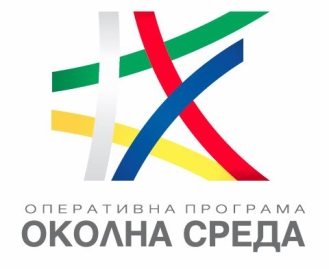 ВОМР ПО ПРИОРИТЕТ 3 БИОЛОГИЧНО РАЗНООБРАЗИЕ (1/3)
Специфична цел:  „Подобряване на защитата и опазването на природата, биологичното разнообразие и екологосъобразната инфраструктура, включително в градските райони, и намаляване на всички форми на замърсяване”
Мярка за финансиране чрез подхода ВОМР: „Работа със заинтересованите страни в подкрепа на опазване на биологичното разнообразие, вкл. противодействието срещу бракониерството, трафика и незаконната търговия с екземпляри от дивата флора и фауна”.

Допустими бенефициенти: Общини; юридически лица с нестопанска цел (ЮЛНЦ); МИГ; областни управи; научни институти; природонаучни музеи (към БАН и към Министерство на културата); висши учебни заведения.
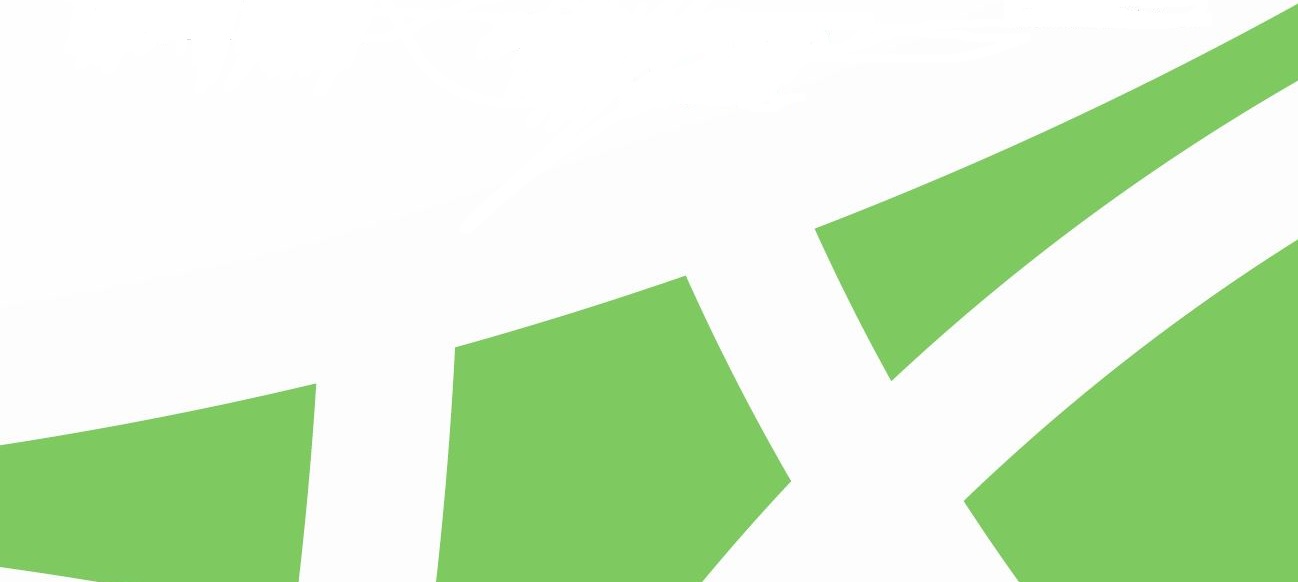 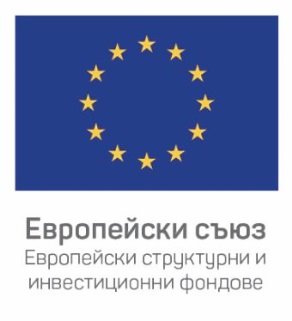 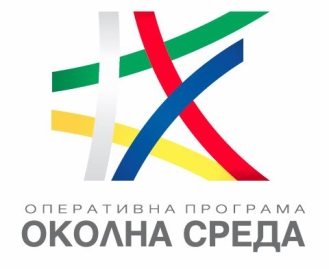 ВОМР ПО ПРИОРИТЕТ 3 БИОЛОГИЧНО РАЗНООБРАЗИЕ (2/3)
Бюджет - 9 390 000,00 лв. (общо ЕФРР и национално съфинансиране):
За общини от ЮЗР (области Благоевград, Кюстендил, Перник, Софийска и София) – 1 220 700,00 лв.;
За общините от ЮЦР, ЮИР, СИР, СЦР и СЗР - 8 169 300,00 лв.
Максималният бюджет на проект по мярката за биологично разнообразие, включена в стратегия на МИГ –  100 000 лв.
........................
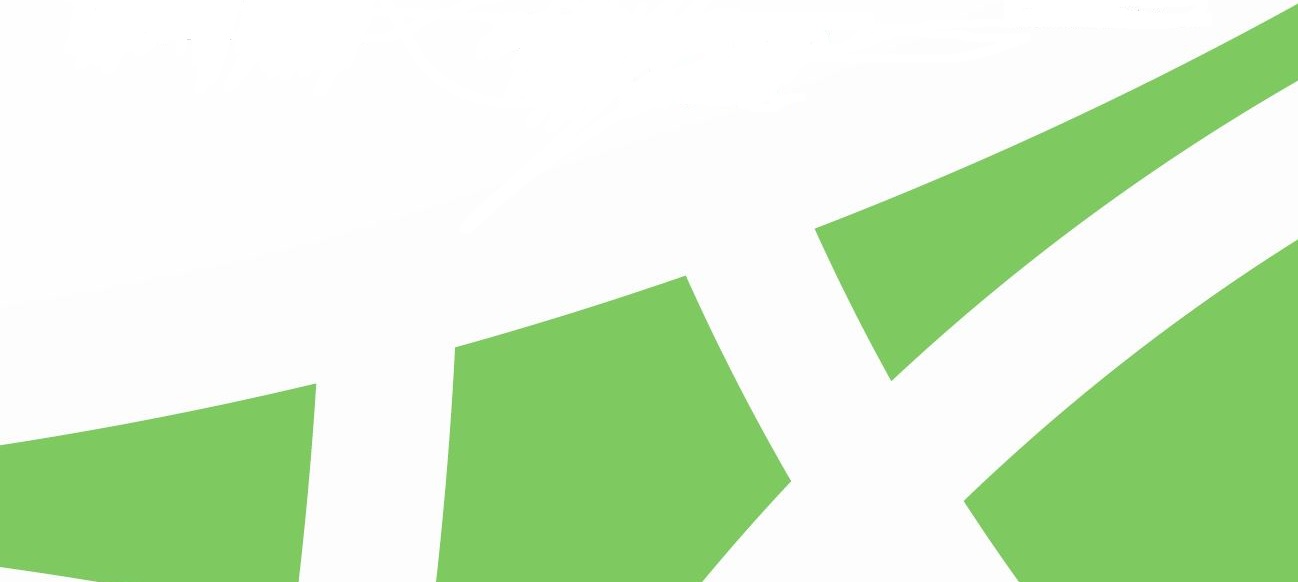 [Speaker Notes: По данни на НСИ населението на България за 2020 г. е 6 934 015 лица. Общият брой лица, които живеят в градовете с население над 30 000 жители (съгласно Приложение 1 от проект на ПМС за ВОМР) е 3 569 959. Следователно, общият брой лица, към които може да бъде предоставена подкрепа по мярката чрез подхода ВОМР, е разликата между общия брой население и живеещите в посочените градове, т.е. 3 364 056 жители. 
…….]
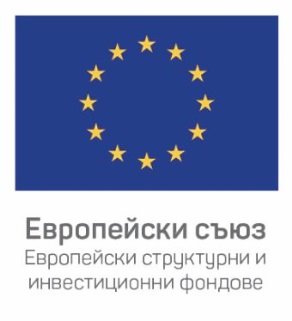 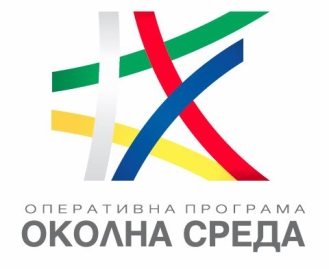 ВОМР ПО ПРИОРИТЕТ 3 БИОЛОГИЧНО РАЗНООБРАЗИЕ  (2/3)
Допустими дейности:
Организиране на информационни кампании за повишаване осведомеността относно биологичното разнообразие и заплахите за него/бракониерство, използване на забранени методи и средства за лов и превенция от хищници, инвазивни видове, незаконна търговия със защитени видове и др./;
 Дизайн, разработване и разпространение на информационни материали, подпомагащи повишаването на осведомеността; 
Конферентни услуги и наем на зали, транспортни услуги, партньорство с медии, организиране и провеждане на семинари, организиране и провеждане на пресконференции.
Изработване и публикуване на прессъобщения.
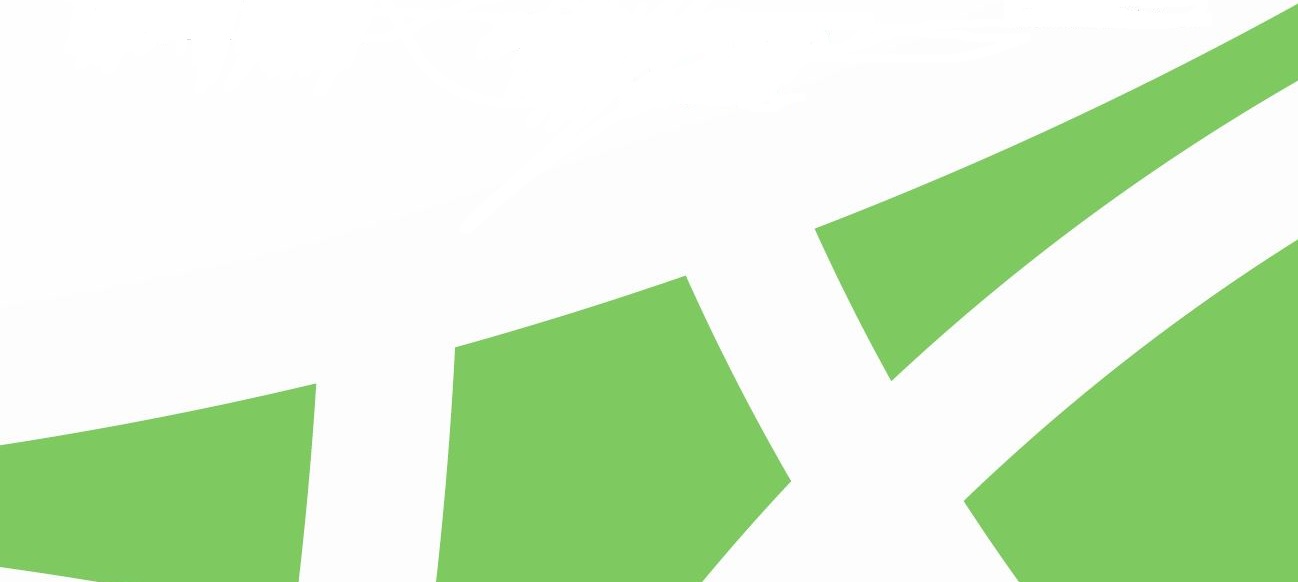 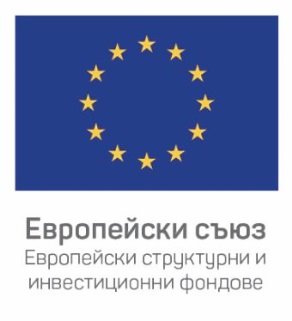 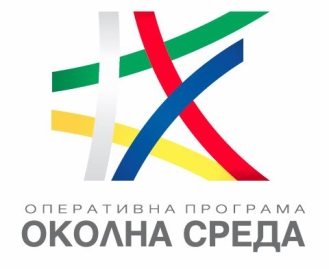 ДОПУСТИМИ КАТЕГОРИИ РАЗХОДИ
Допустими категории разходи за мерките и по двата приоритета:

РАЗХОДИ ЗА УСЛУГИ (за изпълнение)
РАЗХОДИ ЗА ПЕРСОНАЛ
РАЗХОДИ ЗА НЕМАТЕРИАЛНИ АКТИВИ (закупуване на софтуер, лицензи)
РАЗХОДИ ЗА МАТЕРИАЛИ
РАЗХОДИ ЗА ПРОВЕЖДАНЕ И УЧАСТИЕ В МЕРОПРИЯТИЯ
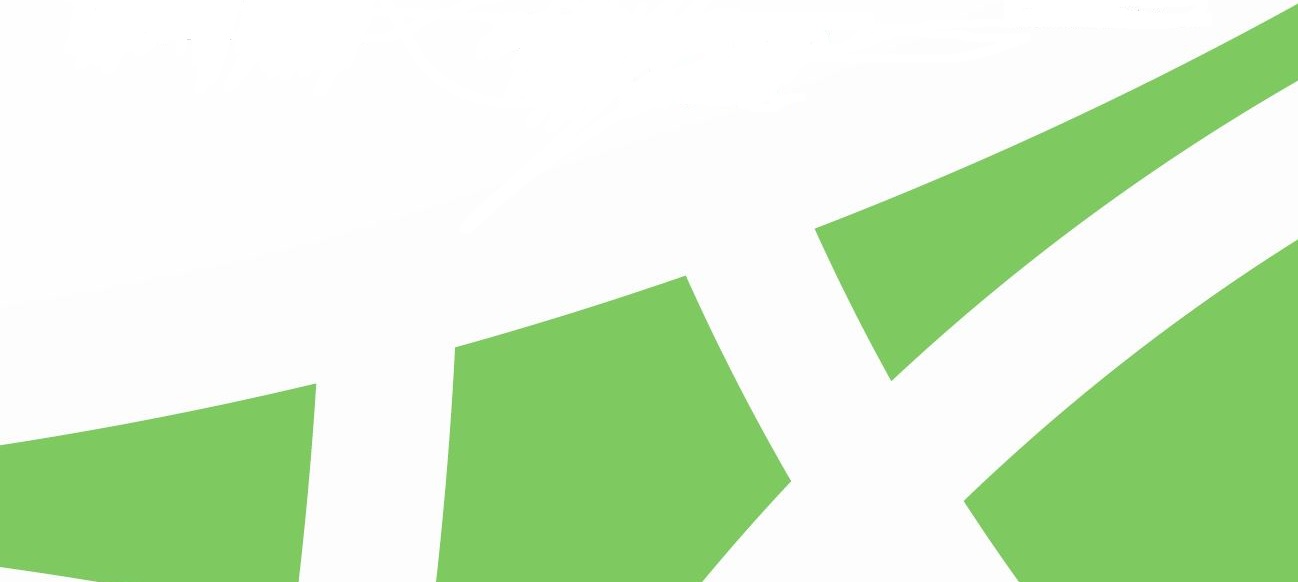 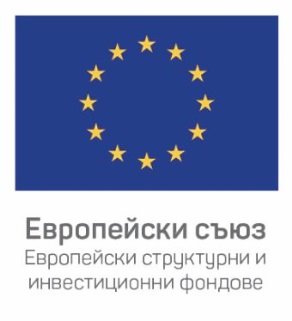 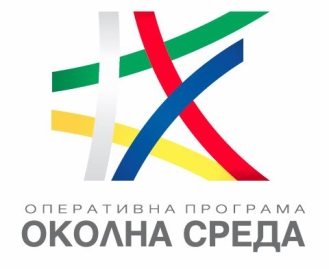 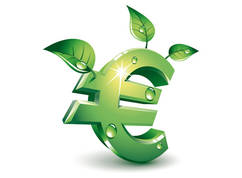 БЛАГОДАРЯ ЗА ВНИМАНИЕТО!programming@moew.government.bg https://www.eufunds.bg/bg/opos
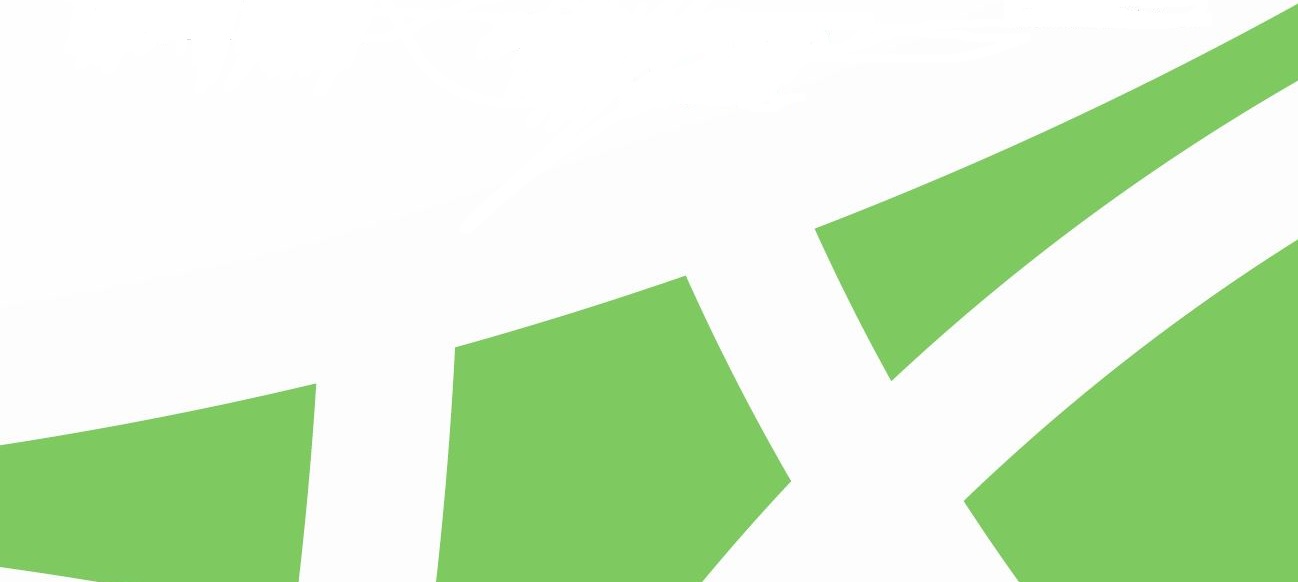